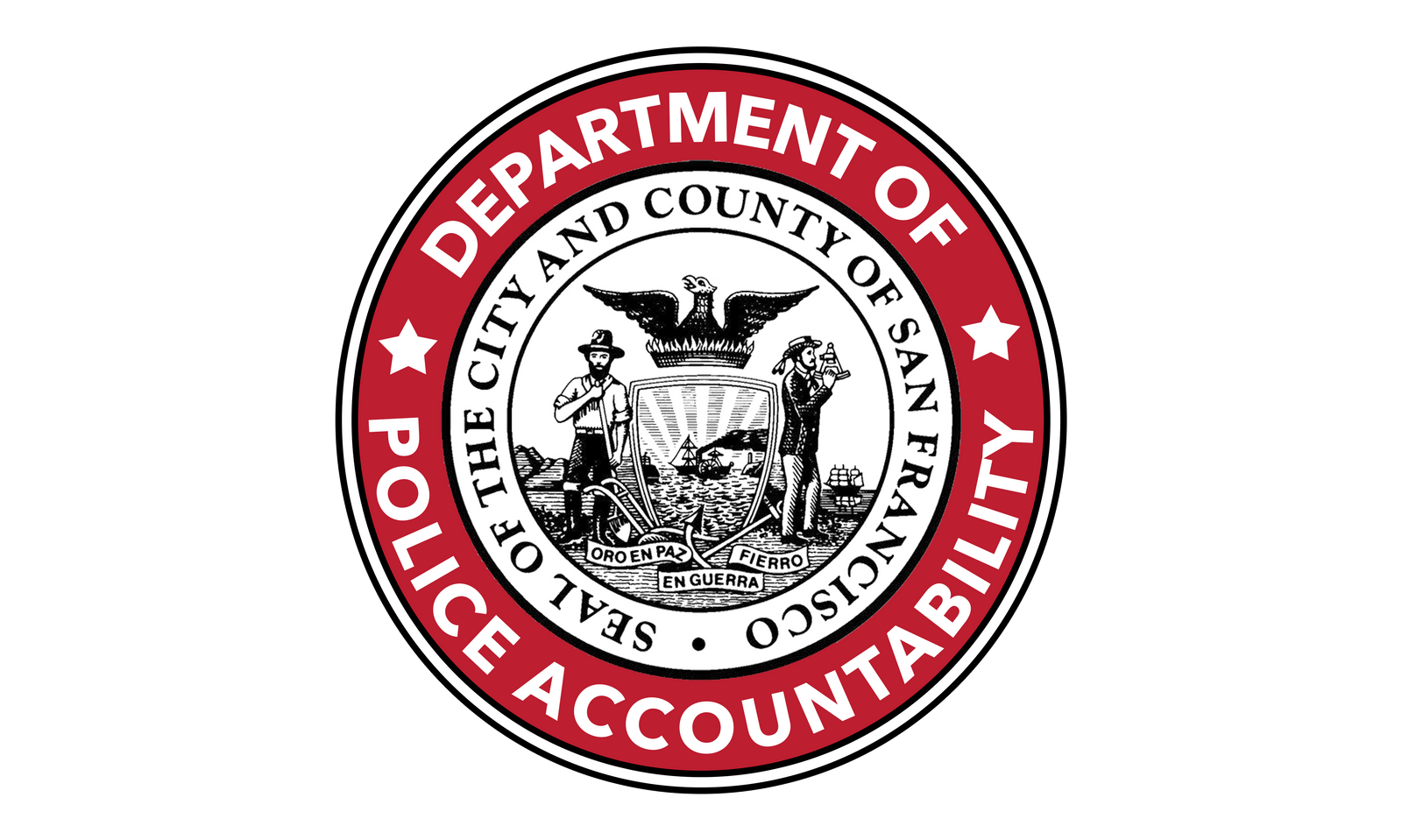 Department of Police Accountability
SPARKS Report 
4th Quarter 2020



Presented By Sharon Woo, Chief Operations
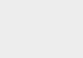 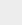 [Speaker Notes: •DPA]
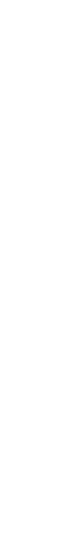 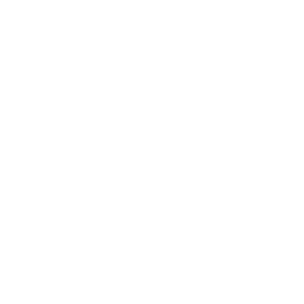 DGO Revision Policy
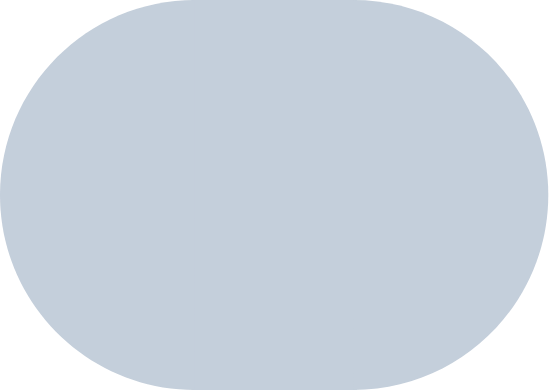 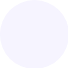 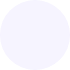 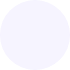 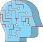 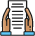 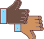 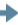 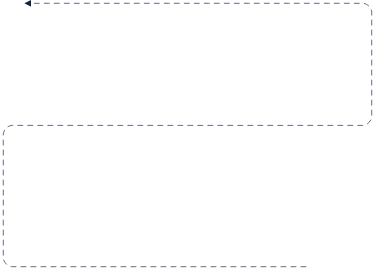 SFPD Review W/SME and returns recommendations to DPA
DPA Reviews DGO and provides recommendations
SFPD provides DGO for Review
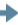 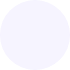 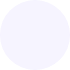 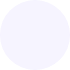 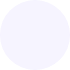 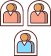 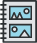 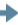 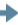 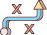 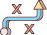 Commission  for Review and adoption
SPARKS Meeting to Discuss revisions on DGO
SFPD Concurrence
Post Concurrence 30 Day- DPA Final Review
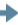 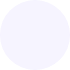 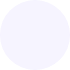 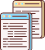 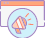 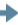 Approve by Commission
Meet and Confer
[Speaker Notes: •Slalom]
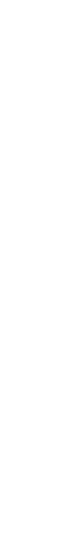 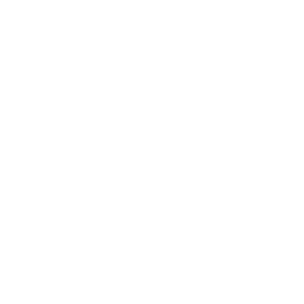 SPARKS Meeting 4th Quarter
[Speaker Notes: •Slalom]
Highlights of DPA 4th Quarter
Finalizing Post Concurrence Discussions on DGO 6.09 – Domestic Violence DGO and Manual 

- DPA worked since 2016 to author the Domestic Violence DGO and first Manual for the Department.  In the 4th quarter of 2020, this work came to fruition.

Proposed Language for DGO 5.03 Investigative Detentions- Standard for a Pat Search 

(1) the person is lawfully detained for an investigative purpose, and  
(2) the officer has specific and articulable facts causing them to believe the suspect is armed and dangerous.
 The validity of a pat search depends on the totality of the circumstances and turns on whether a reasonably prudent person would be warranted in the belief that the officer's safety, or that of others, was in danger. 

Provided Recommendations for SFPD Bias Strategic Plan - Bias in the Workplace (ESWG-Bias)

- DPA provided 12 recommendations for the Bias Strategic Plan – Bias in the Workplace subgroup

Creation of an SFPD / DPS DGO Tracking SharePoint Document.

- Allow both Departments to track and update the progress and status of the DGO revision process
[Speaker Notes: •Slalom]
Thank You
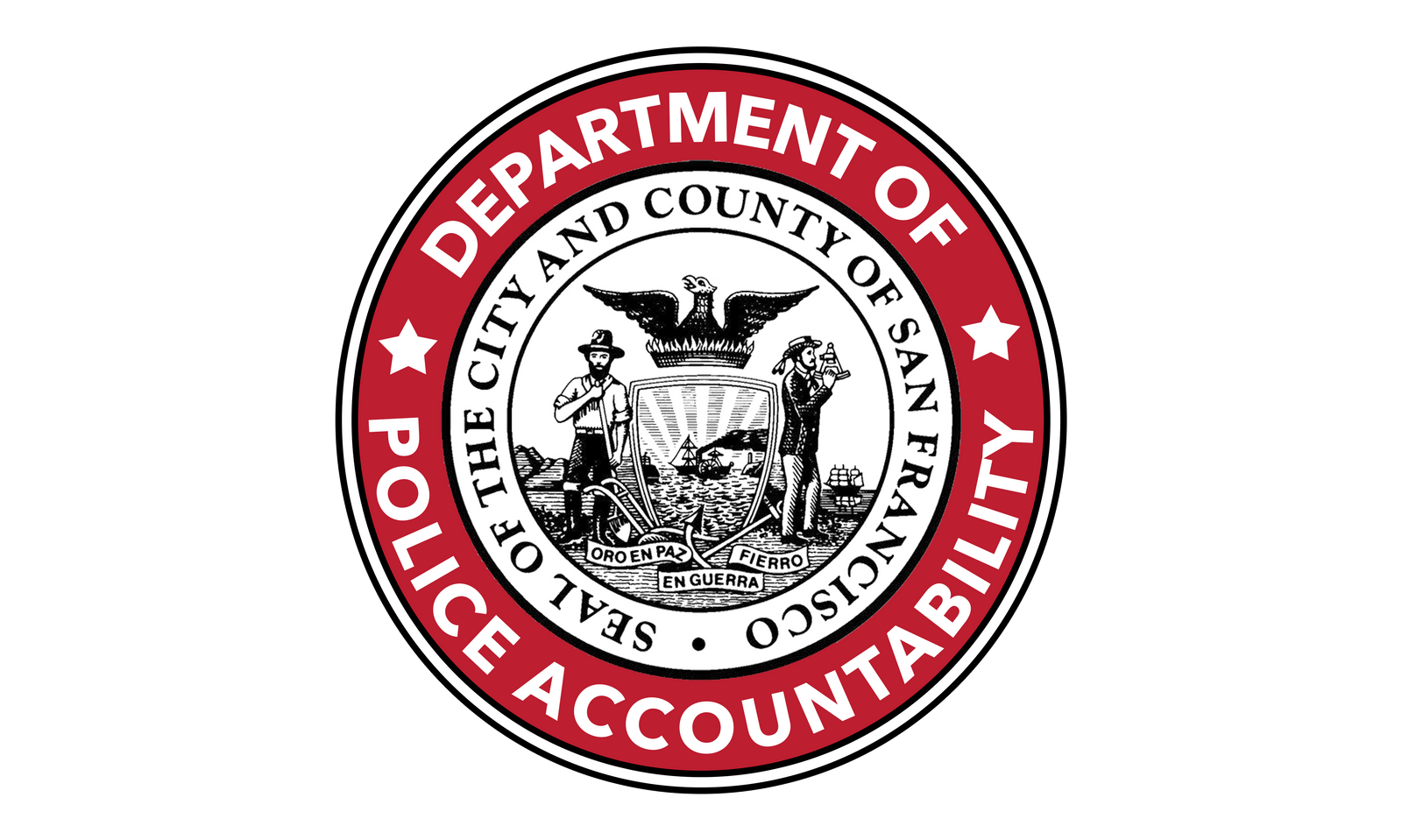 Questions?
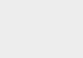 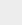 [Speaker Notes: •DPA]